a.a. 2018/2019
Autismo: aspetti psicopedagogici, principali teorie
Tommaso Fratini
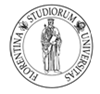 Leo Kanner e Hans Asperger, rispettivamente negli Stati Uniti e in Austria, propriamente nel 1943 e nel 1944, diagnosticarono per la prima volta questa patologia, che entrambi chiamarono autismo.
Il termine traeva spunto da un’espressione coniata dallo psichiatra svizzero Eugen Bleuler, che a sua volta era stato influenzato dal concetto di autoerotismo di freudiana memoria (Bleuler, 1911). 
Mentre il lavoro di Asperger verrà rivalutato solo ai primi degli anni Ottanta del Novecento ad opera di Lorna Wing, da cui deriva il nome di sindrome di Asperger, il lavoro di Kanner ebbe più nell’immediato eco e risonanza, inaugurando la prima fase degli studi sull’autismo nel dopoguerra, destinata a protrarsi fino agli inizi degli anni Settanta.
L’autismo di Kanner un tempo era detto anche “infantile”; termine scomparso dai più recenti quadri nosografici, in quanto l’autismo si manifesta sì a partire dai primi anni di vita, ma è una condizione poi, nella stragrande maggioranza dei casi, destinata a mantenersi per tutto l’arco della vita.
Kanner descrisse il caso di undici bambini, i quali, pur con debite differenze, mostravano tutti delle peculiari caratteristiche, che egli collegò in modo geniale a quelli che ancora oggi funzionano come criteri diagnostici fondamentali della sindrome.
Innanzitutto, come primo fattore caratteristico, egli notò un essenziale disturbo in questi bambini dell’interazione sociale. «Sembra che viva in un mondo tutto suo», è l’espressione tipica, ormai classica, con cui tutti, a cominciare dai genitori, si riferiscono al comportamento di questi bambini
Il secondo fattore tipico dell’autismo di Kanner è il deficit significativo nello sviluppo del linguaggio.
Kanner notò in questi bambini anche una terza costellazione di sintomi precisa e anch’essa assai singolare: la ripetitività, il bisogno ossessivo come di vivere in un mondo fatto di cose prevedibili e stereotipate.
Per contro, Kanner notò anche un’altra caratteristica tutt’altro che priva d’importanza. Erano le cosiddette “isole di capacità”.
Significativo è anche il quadro clinico, oggi universalmente noto come sindrome di Asperger. Si tratta di una sindrome scoperta dal medico viennesse Asperger nel 1944, riscoperta dal lavoro di Lorna Wing nel 1981
Un elemento distingue la sindrome di Asperger dall’autismo cosiddetto di Kanner: è il buon livello di sviluppo cognitivo, che si attesta su valori nella media o addirittura al di sopra della media, sia pure caratterizzati da profili disarmonici.
Quello degli Asperger sembra un linguaggio eccessivamente astratto, meccanico, privo di colore e di calore emotivo. Una sorta di linguaggio macchina che tradisce i deficit sul piano della comunicazione e dell’interazione sociale.
Grado variabile di impaccio motorio. I soggetti con sindrome di Asperger sono quasi sempre persone impacciate nella motricità, rispetto alla quale mostrano una tipica goffaggine. Per questo possono avere difficoltà negli sport, nell’esercizio del corpo, nell’attività grafopittorica e nella motricità fine.
Bettelheim, riportando alcune descrizioni di casi di suoi pazienti in trattamento, esponeva la concezione, oggi divenuta classica, della psicoanalisi sull’autismo, intesa come forma di ritiro e di reazione estrema a un ambiente familiare, caratterizzato da grande freddezza emotiva come forma di violenza, e in se stesso dunque responsabile dell’insorgenza dell’autismo, inteso appunto come forma precoce di psicosi infantile.
A Bettelheim rimane il merito di avere messo a punto il primo tentativo di terapia ambientale dell’autismo, coniando il concetto di ambiente terapeutico globale (Bettelheim 1950; Bastianoni, Taurino, 2009a), e assurgendo dunque al rango di uno dei primi autori e teorizzatori del modello della comunità terapeutica.
Questa prima fase storica è contrassegnata storicamente:
dall’egemonia del contributo della psicoanalisi nell’esplorazione dell’autismo, dalla sua concezione all’interno dei quadri clinici della schizofrenia e della psicosi nell’infanzia, 
dal ricorso al termine autismo infantile proprio ad indicare il fatto che l’autismo sarebbe non solo un disturbo a esordio precoce, nella prima o primissima infanzia, ma anche sostanzialmente la manifestazione infantile della psicosi. 
Tale prima fase delle ricerche sull’autismo è anche caratterizzata dal contributo di clinici molto famosi come Margaret Mahler e ancor più Bruno Bettelheim, che operarono entrambi negli Stati Uniti.
La seconda fase degli studi sull’autismo inizia invece dai primi anni Settanta, quando la ricerca sull’autismo comincia a caratterizzarsi per il massiccio incremento dei contributi in campo neuroscientifico e della psicologia clinica sperimentale, di estrazione non psicoanalitica.
Sono gli anni dell’importante contributo di Rutter (ad es. Rutter, 1978), della definizione operazionale dei criteri diagnostici dell’autismo, la cosiddetta triade di Wing e Gould (1979), della maggiore definizione del profilo cognitivo di questi soggetti (Ferretti, 2003), e dell’affermarsi degli studi di genetica e di neurobiologia dell’autismo (Gillberg e Coleman, 1992).
Questa fase è proseguita poi a partire dagli anni Ottanta con l’emergere dei modelli attualmente più noti dell’autismo, sotto l’insegna della teoria della mente, del contributo della neuropsicologia cognitiva, e della Infant Research nel campo dell’osservazione controllata del bambino nei primi mesi e anni di vita
Tale momento più vicino si caratterizza per l’abbandono del concetto di schizofrenia infantile, per la definizione sempre più chiara dei criteri diagnostici dell’autismo, per l’esplorazione sempre più approfondita delle peculiarità di questa sindrome, e per la messa a punto di nuove forme di trattamento, caratterizzate dall’imporsi degli approcci cognitivo-comportamentali dell’autismo.
Nuova concezione dell’autismo stesso sempre più complessa: non più una sindrome semplice, ma un autismo al plurale o uno spettro autistico, inteso come un vasto e frastagliato campo di fenomeni distinti, ma tutti accomunati da un profilo sintomatologico a grandi linee comune, sia pure con maglie larghe, all’interno delle quali si inserisce la grande variabilità della sindrome sotto il profilo dei tratti caratteristici e dell’eziologia molteplice.
A. Deficit persistente nella comunicazione sociale e nell´interazione sociale in diversi contesti, non spiegabile attraverso un ritardo generalizzato dello sviluppo e manifestato da tutti e tre i seguenti punti:1. Deficit nella reciprocità socio-emotiva che va da un approccio sociale anormale e insuccesso nella normale conversazione (botta e risposta) attraverso una ridotta condivisione di interessi, emozioni, percezione mentale e reazione fino alla totale mancanza di iniziativa nell´interazione sociale.2. Deficit nei comportamenti comunicativi non verbali usati per l´interazione sociale, da una scarsa integrazione della comunicazione verbale e non verbale, attraverso anormalità nel contatto oculare e nel linguaggio del corpo, o deficit nella comprensione e nell´uso della comunicazione non verbale, fino alla totale mancanza di espressività facciale e gestualità.
3. Deficit nella creazione e mantenimento di relazioni appropriate al livello di sviluppo (non comprese quelle con i genitori e caregiver); che vanno da difficoltà nell’adattare il comportamento ai diversi contesti sociali attraverso difficoltà nella condivisione del gioco immaginativo e nel fare amicizie fino all’apparente assenza di interesse per le persone.
B. Pattern di comportamenti, interessi o attività ristretti e ripetitivi come manifestato da almeno due dei seguenti punti:
1. Linguaggio, movimenti o uso di oggetti stereotipati o ripetitivi, come semplici stereotipie motorie, ecolalia, uso ripetitivo di oggetti, o frasi idiosincratiche.
2. Eccessiva fedeltà alla routine, comportamenti verbali o non verbali riutilizzati o eccessiva riluttanza ai cambiamenti: rituali motori, insistenza nel fare la stessa strada o mangiare lo stesso cibo, domande incessanti o estremo stress a seguito di piccoli cambiamenti.3. Interessi altamente ristretti e fissati, anormali in intensità o argomenti: forte attaccamento o interesse per oggetti insoliti, interessi eccessivamente persistenti o circostanziati. 
4. Iper o Ipo-reattività agli stimoli sensoriali o interessi insoliti verso aspetti sensoriali dell´ambiente: apparente indifferenza al caldo/freddo/dolore, risposta avversa a suoni o consistenze specifiche, eccessivo annusare o toccare gli oggetti, attrazione per luci o oggetti roteanti.
Sappiamo che circa il 70% dei bambini con disturbo dello spettro autistico ha associato anche un ritardo mentale (Fombonne, 2005). Tale ritardo è rilevabile all’osservazione strutturata con le molte scale di sviluppo attualmente disponibili, tra cui oltre alle classiche scale di Wechsler
Triade di Wing Gould: 
Disturbo dell’interazione sociale
Disturbo del linguaggio
Repertorio ristretto di interessi
lo studio e l’osservazione delle medesime competenze nei bambini autistici consentono di mettere in luce significative differenze nel loro sviluppo e nei loro precursori in tali bambini
il comportamento d’imitazione è particolarmente assente nell’autismo (Klin, 1991)
Il cosiddetto fenomeno del riferimento sociale (Klinnert et Al., 1983), il puntare il dito in una direzione e su un oggetto, e nello stesso tempo il rivolgersi al volto del caregiver per interpretarne il senso, in rapporto all’espressione colta sul suo volto, è un tipico meccanismo che si insedia nei bambini normali in genere nell’ultimo trimestre del primo anno di vita, e che invece è assente o carente nell’autismo (Baron-Cohen, Allen e Giliberg, 1992; Vivanti, Congiu, Romano, 2006)
Nei bambini autistici mancherebbero inoltre importanti precursori del linguaggio come la lallazione e i primi vocalizzi che accompagnano le interazioni sociali (Filipek et Al., 1999).
Contrariamente alle prime intuizioni di Kanner, che voleva l’autismo più diffuso nelle famiglie di ceto sociale medio-alto, studi più recenti, validi e attendibili (Fombonne, 2005), attestano che l’autismo è più o meno uniformemente diffuso e presente in tutte le popolazioni del mondo, in ogni razza e ceto sociale.
Esiste invece un forte sbilanciamento a favore dei maschi piuttosto che delle femmine. Il rapporto maschi/femmine sarebbe di 4:1 (Fombonne, 2003; Skuse, 2000; Yeargin-Allsopp et Al., 2003), che salirebbe a 5:1 abbracciando anche i casi senza disabilità cognitiva, e addirittura di 9:1 per i soli casi di soggetti affetti da sindrome di Asperger.
Questa discordanza nelle stime di prevalenza è dovuta, più che a un incremento dei casi di autismo, a una serie di fattori individuabili in: 
una maggiore definizione dei criteri diagnostici, con inclusione delle forme più lievi; 
una diffusione di procedure diagnostiche standardizzate; 
una maggiore sensibilizzazione degli operatori e della popolazione in generale; 
un aumento dei servizi (anche se ancora decisamente inadeguati alla richiesta, sia quantitativamente che qualitativamente)
In sintesi abbiamo una diffusione di circa 10-13 casi di autismo su 10.000 persone per le forme classiche del disturbo, che arriverebbe a 40-50 casi su 10.000 annettendo tutti i casi di autismo. 
Dobbiamo considerare inoltre che il 70, 80% dei casi di autismo presenta un ritardo cognitivo, di cui a sua volta un 40% ha un ritardo cognitivo grave.
Come fa notare Cottini (2011), arriviamo alla conclusione che il disturbo non sia per nulla sporadico, dovendoci aspettare almeno un caso di disturbo autistico per ogni scuola primaria all’incirca.
La teoria socio-affettiva affonda le sue radici nel contributo di Hobson (1989, 1993), che ha operato principalmente a Londra tra gli anni Ottanta e Novanta presso la prestigiosa clinica Tavistock.
Hobson postula alla base dell’autismo la presenza di una anomalia o disfunzione nei meccanismi innati che presiedono alla formazione del primario legame affettivo con i caregiver da parte dell’infante.
La teoria della debolezza nella coerenza centrale è un altro filone di studi e di ricerche sull’autismo che riveste una certa importanza, per la sua capacità esplicativa di importanti deficit e peculiarità nei processi cognitivi e nella percezione e rappresentazione dell’esperienza da parte dei soggetti autistici.
Il bambino autistico cioè avrebbe difficoltà a cogliere l’esperienza come un tutto, dotato di un significato globale, come sostenevano i teorici della gestalt, mentre avrebbe particolarmente sviluppata una strana o peculiare attitudine a cogliere i dettagli o piccole frazioni o frammenti dell’esperienza, al posto del loro insieme in un unicum dotato di significato.
Ciò spiegherebbe, tra l’altro, la tendenza, da sempre riscontrata e che tuttora affascina gli studiosi, da parte dei soggetti autistici, a sviluppare particolari capacità o competenze in “isole” relativamente staccate o scisse dall’esperienza e dalle competenze globali
Un altro filone teorico che ha ricevuto un certo consenso nello studio dell’autismo è quello che ricondurrebbe i sintomi e le difficoltà dei soggetti autistici a un presunto deficit delle funzioni esecutive. Si tratta di una teoria formulata in ambito neuropsicologico, che affonda le sue radici in alcune intuizioni di Damasio (Damasio, Maurer, 1978) e nelle ricerche più specifiche di Ozonoff (1995).
Dove questa teoria mostra il suo maggiore punto debole è in una carenza di specificità. Anche altri soggetti, a partire da quelli con lesioni ai lobi frontali, dimostrano questi deficit.
Il modello che postula nei soggetti autistici una presunta difficoltà e deficit nella cosiddetta “teoria della mente” è forse il più famoso dei modelli dell’autismo prodotto negli ultimi decenni, che ha saputo guadagnarsi vasta eco e popolarità
La teoria della simulazione incarnata. Negli ultimi anni un gruppo di ricercatori in campo neurofisiologico dell’Università di Parma ha svolto una serie di ricerche che hanno portato alla teorizzazione, molto nota, dei cosiddetti neuroni mirror o neuroni specchio (Rizzolatti et Al. 1996).
Dal lato anatomico e anatomofunzionale inoltre importanti anomalie sono state riscontrate nei soggetti autistici su più piani e a più livelli, dal funzionamento dei neurotrasmettitori a importanti anomalie a livello dei lobi del cervello e delle strutture sottocorticali, quali l’amigdala e il cervelletto, nonché nel rapporto tra sostanza bianca e sostanza grigia (Barale et Al. 2009).
Diversamente dalle prime ipotesi di estrazione psicodinamica e psicoanalitica, è ormai assodato che il deficit di linguaggio nell’autismo ha poco a che vedere con una condizione di mutismo psicogeno, quale rifiuto di parlare a scopo difensivo, per gli effetti di presunti conflitti psichici.
nell’autismo sarebbe compromessa più di ogni altra la componente pragmatica del linguaggio, mentre gli aspetti sintattici, grammaticali, lessicali, specialmente nei soggetti autistici ad alto funzionamento, sarebbero sorprendentemente ben preservati.
Tra le caratteristiche tipiche del linguaggio autistico si trova l’ecolalia; una strana ripetizione di parole già udite, come se il soggetto parlasse da solo. L’ecolalia può essere immediata, riferita a parole appena ascoltate, oppure differita, quando riguarda parole ascoltate molto tempo prima, anche a distanza di mesi o ancor più.
Tipicamente vi è un deficit a livello della prosodia, cioè di quella branca della componente del linguaggio che ha a che vedere con l’intonazione, il ritmo, la durata e l’accento del discorso. Il linguaggio sembra spesso colto dai soggetti autistici a livello letterale; il che costituisce una prova a favore della loro difficoltà a leggere gli stati mentali altrui.
è stato documentato il profilo tipico dei soggetti autistici, con potenzialità maggiormente sviluppate sul piano della rappresentazione visiva delle informazioni rispetto a quella linguistica (ad. es. Grandin, 1995, 2013).
Ipo e ipereattività sensoriale
Difficoltà ad inibire le risposte
Intelligenza visuospaziale più sviluppata di quella linguistica
Focalizzazione sulla parte più che sul tutto
La prima ipotesi psicoanalitica si riferisce al fatto che l’autismo abbia un’origine essenzialmente psicogena
La seconda ipotesi propria della psicoanalisi, specialmente nella prima fase della storia degli studi sull’autismo, che oggi non appare più sostenibile, è che la prognosi dei soggetti autistici non sia particolarmente infausta, e che da questo disturbo si possa, e in particolare grazie alla terapia psicoanalitica, guarire.
Il terzo pregiudizio psicoanalitico, anch’esso sconfessato, è che non solo la psicoanalisi possa guarire l’autismo, ma che in vario modo gli altri trattamenti terapeutici, come quelli ad esempio incentrati sull’insegnamento e l’apprendimento da parte dei soggetti autistici di semplici o più complesse competenze, necessarie per fare fronte alla vita quotidiana, siano inutili